NCCEE 
Presents
Women in Entrepreneurship Using 
"How I Built This" Podcast
NCCEE 
Who We Are
Webinar Summary
During this webinar, we will highlight the power of women in entrepreneurship by using the “How I Built This” podcast.
‹#›
Objectives
Teachers will be able to:
Describe the benefits of women seeking entrepreneurship roles.
Explain how entrepreneurship can provide an ideal career opportunity for women.
‹#›
Standards Covered
Personal Financial Education 
Standard 1: Earning Income
Economics 
Standard 14: Entrepreneurship
‹#›
Agenda
Statistics
Opportunities for female entrepreneurs
5 companies that have female founders
Self-paced mini activity
How can this can be used in your classroom
Q&A
‹#›
Statistics About Women in Entrepreneurship
[Speaker Notes: https://whattobecome.com/blog/women-entrepreneurs-statistics/]
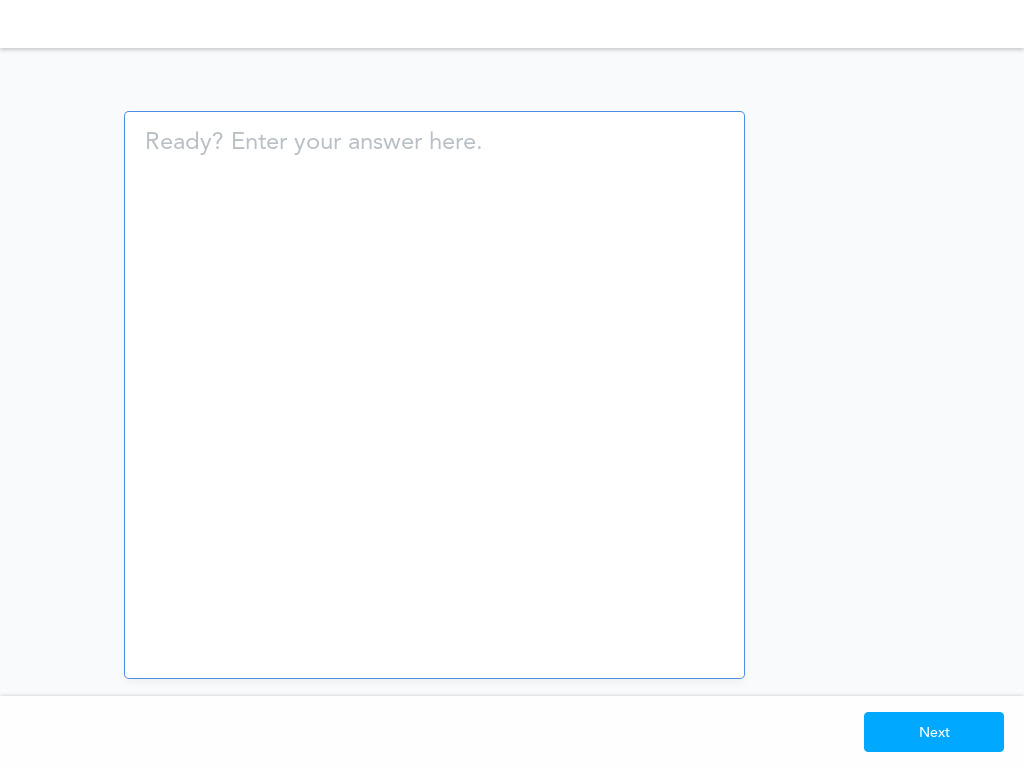 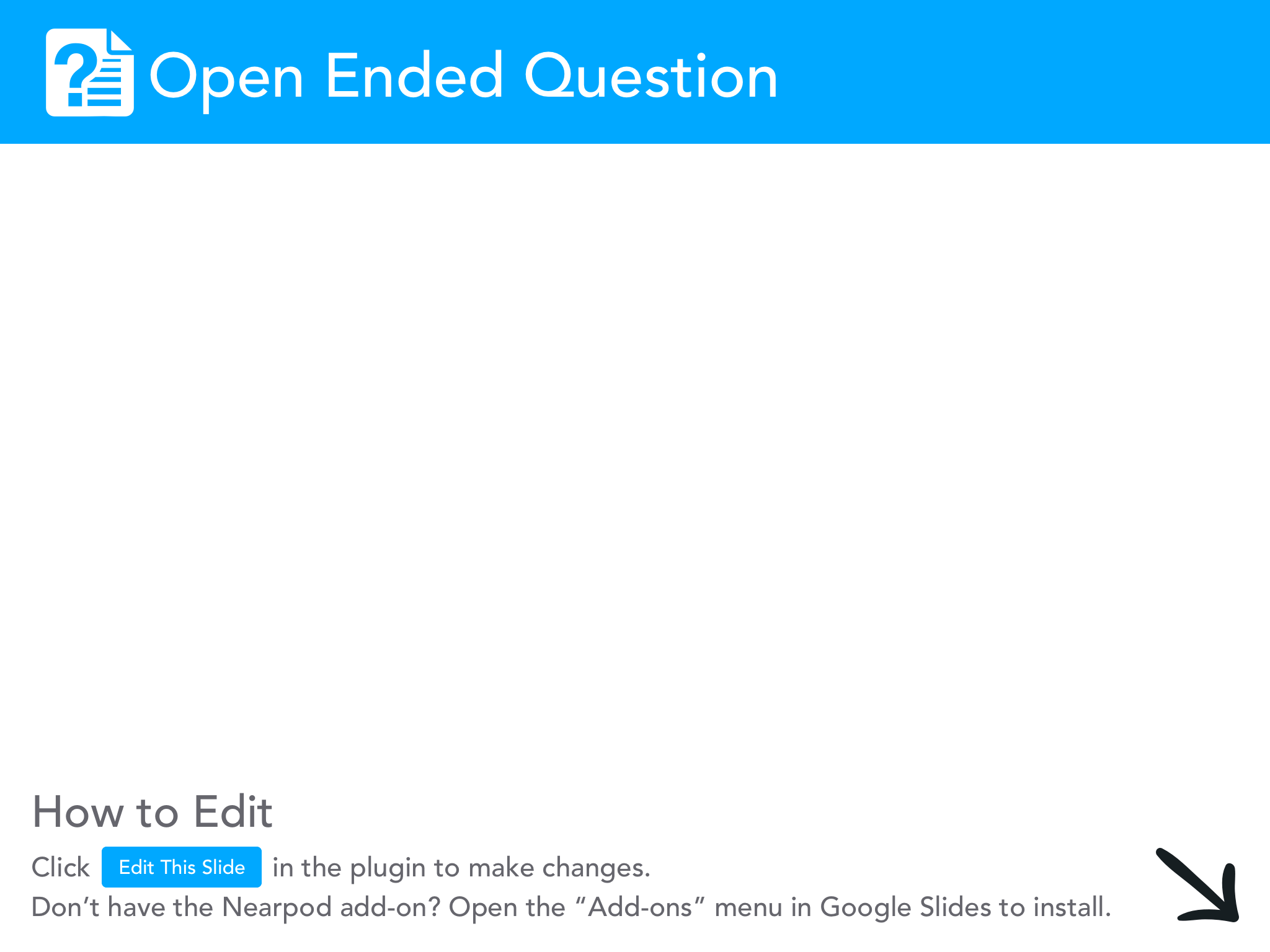 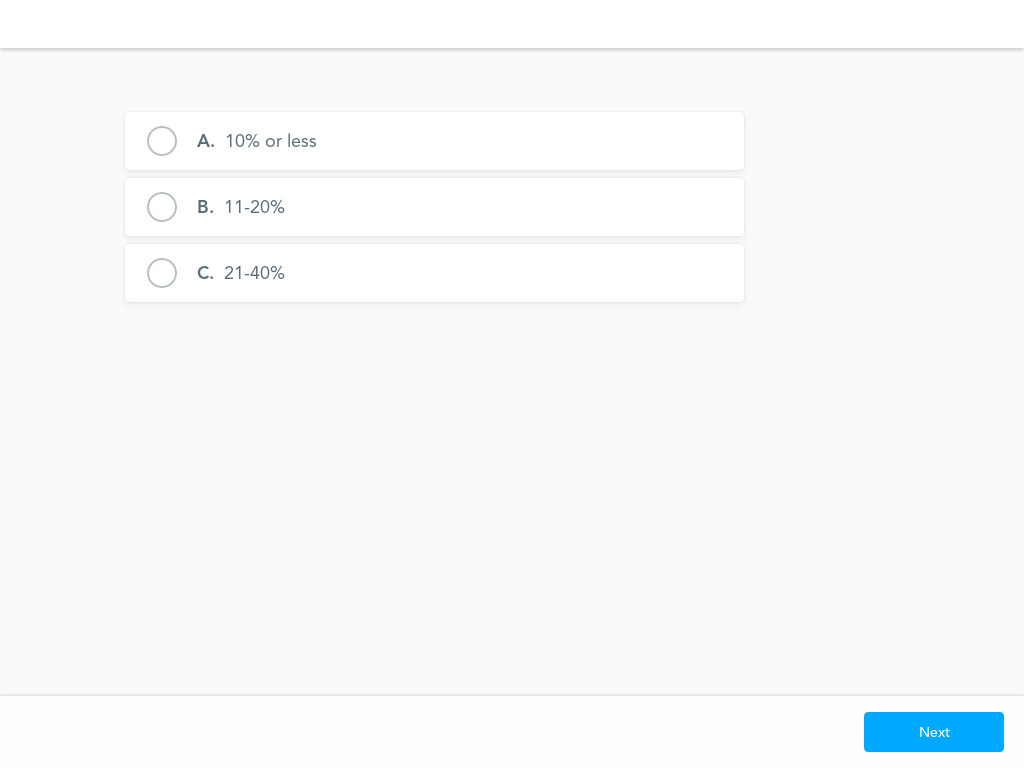 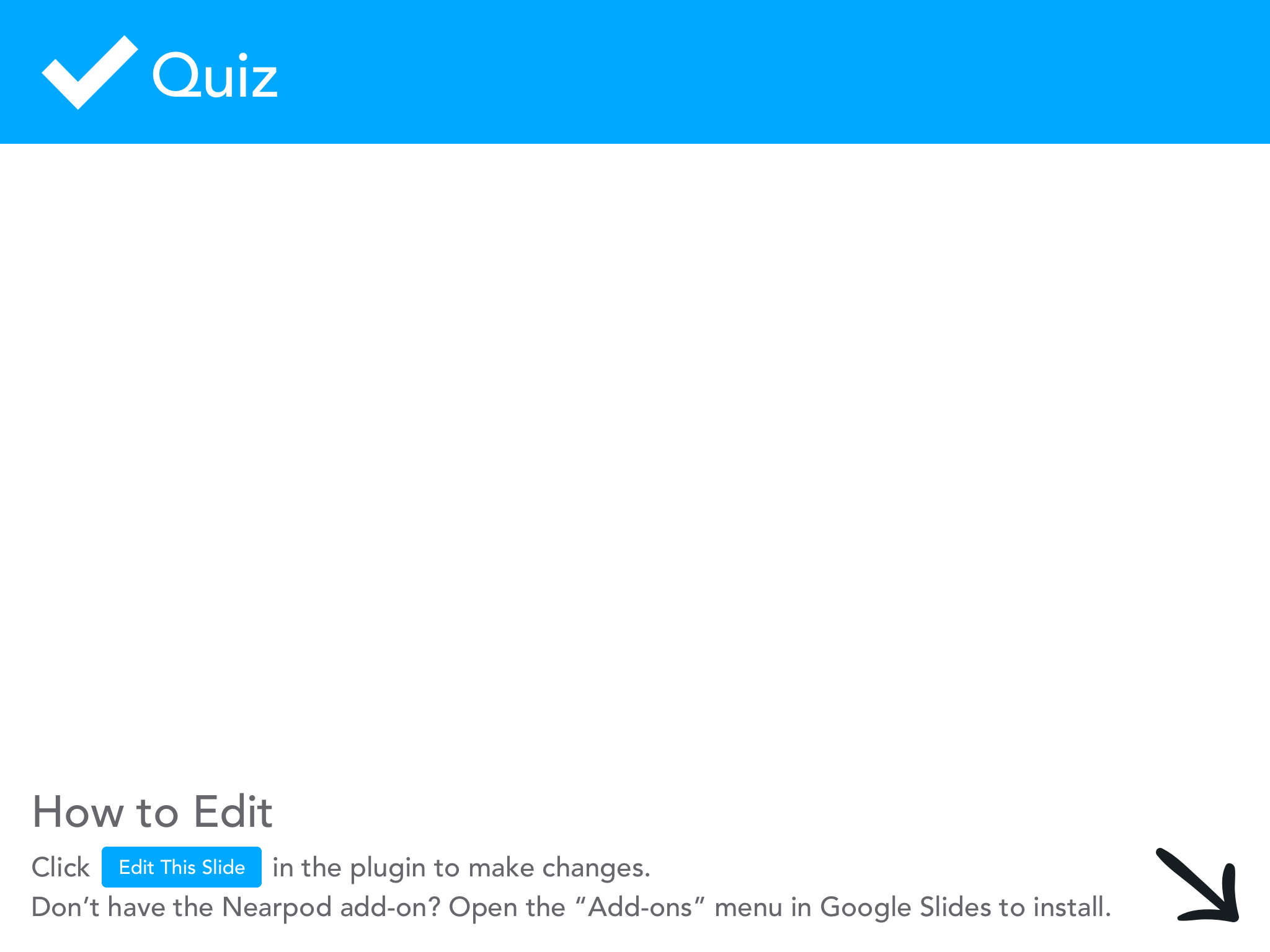 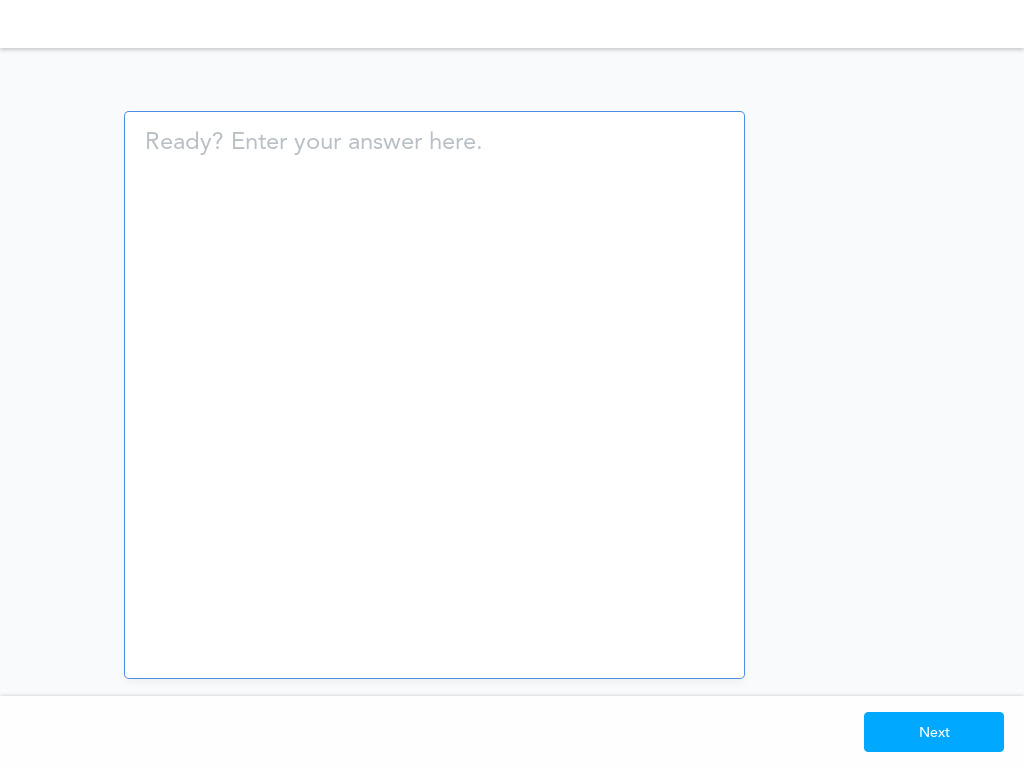 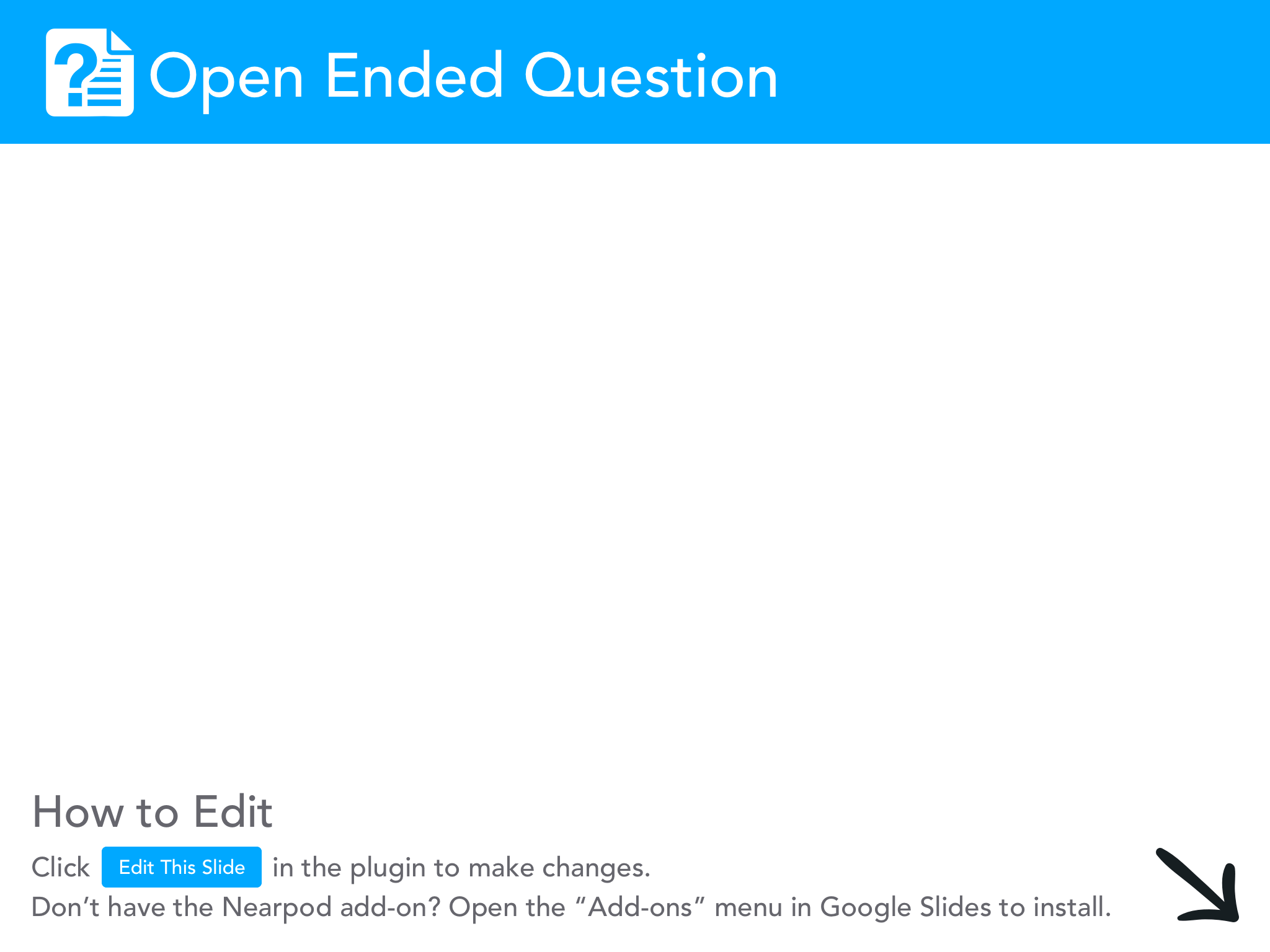 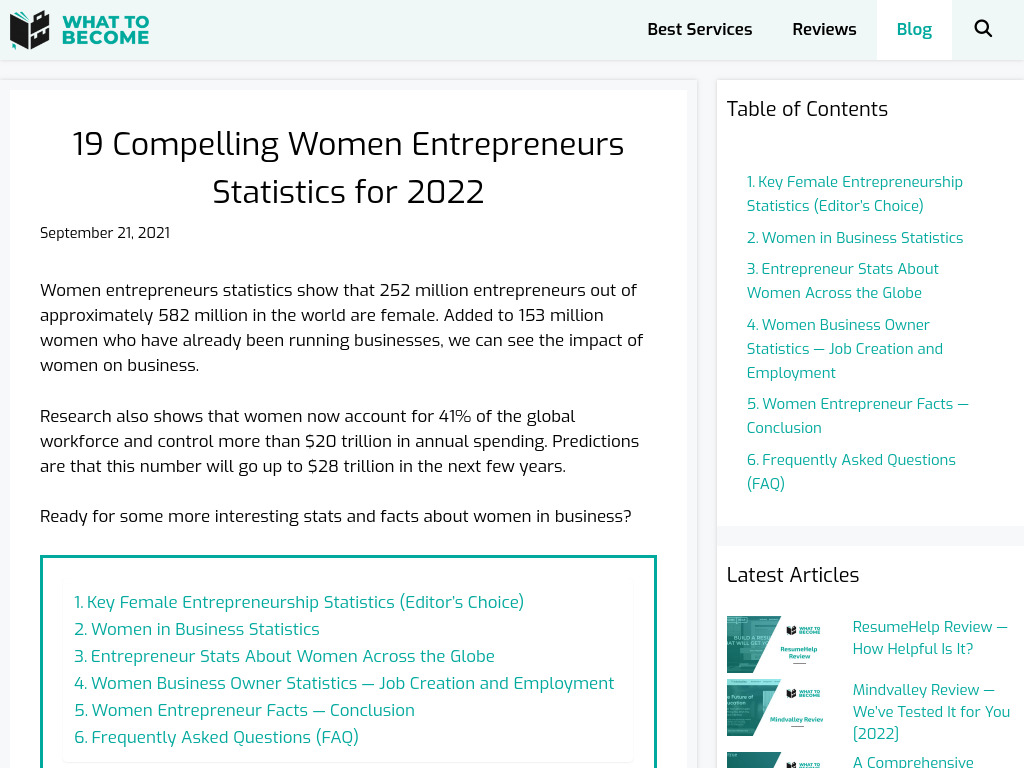 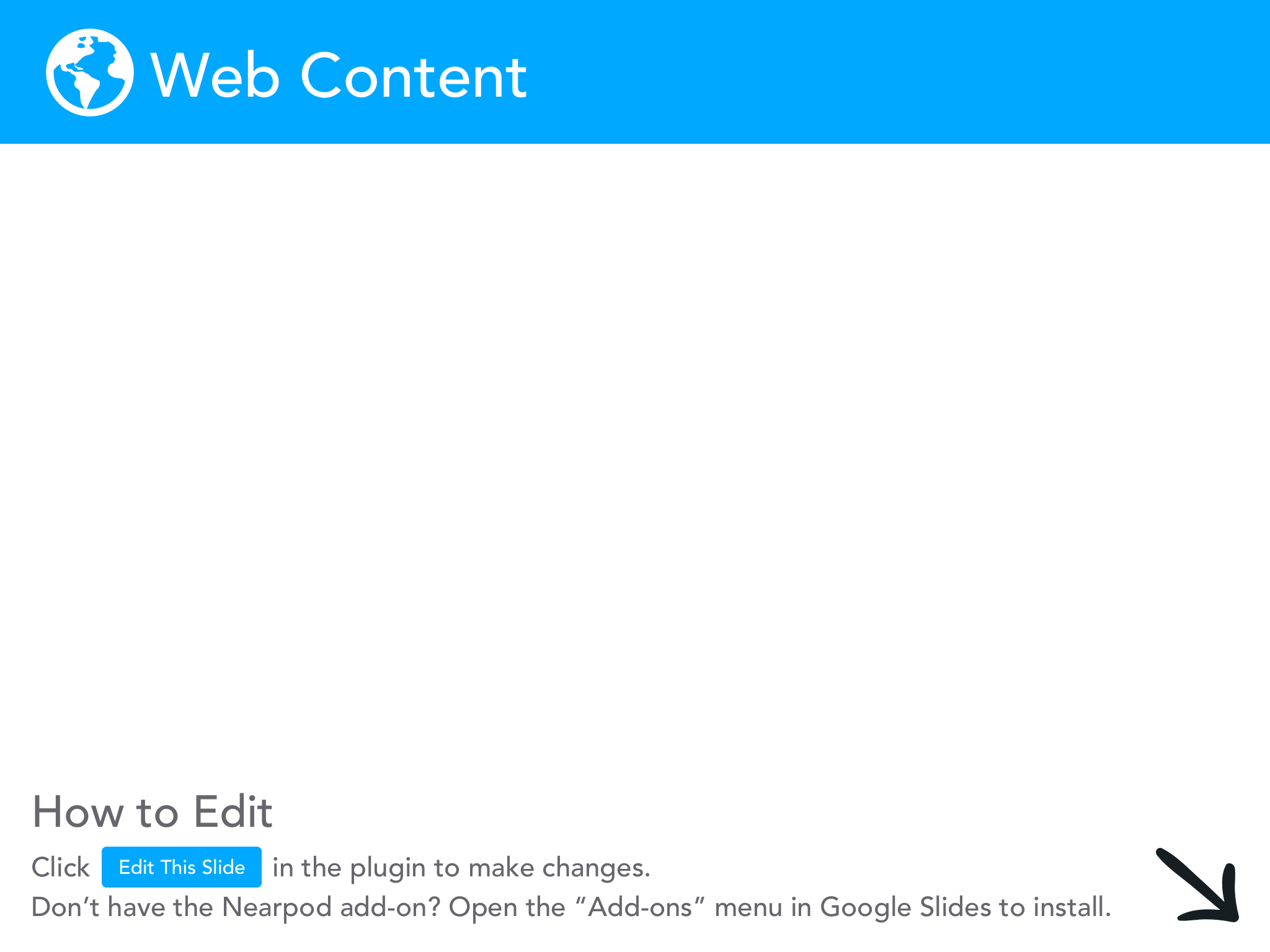 [Speaker Notes: Explore for 3 minutes.]
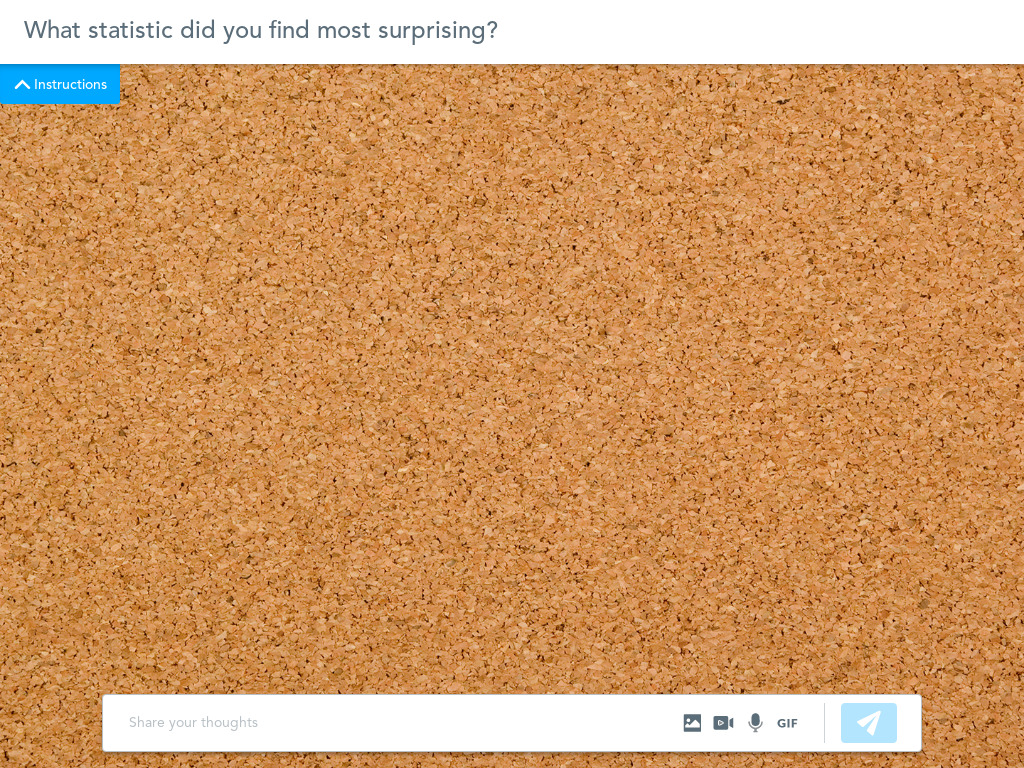 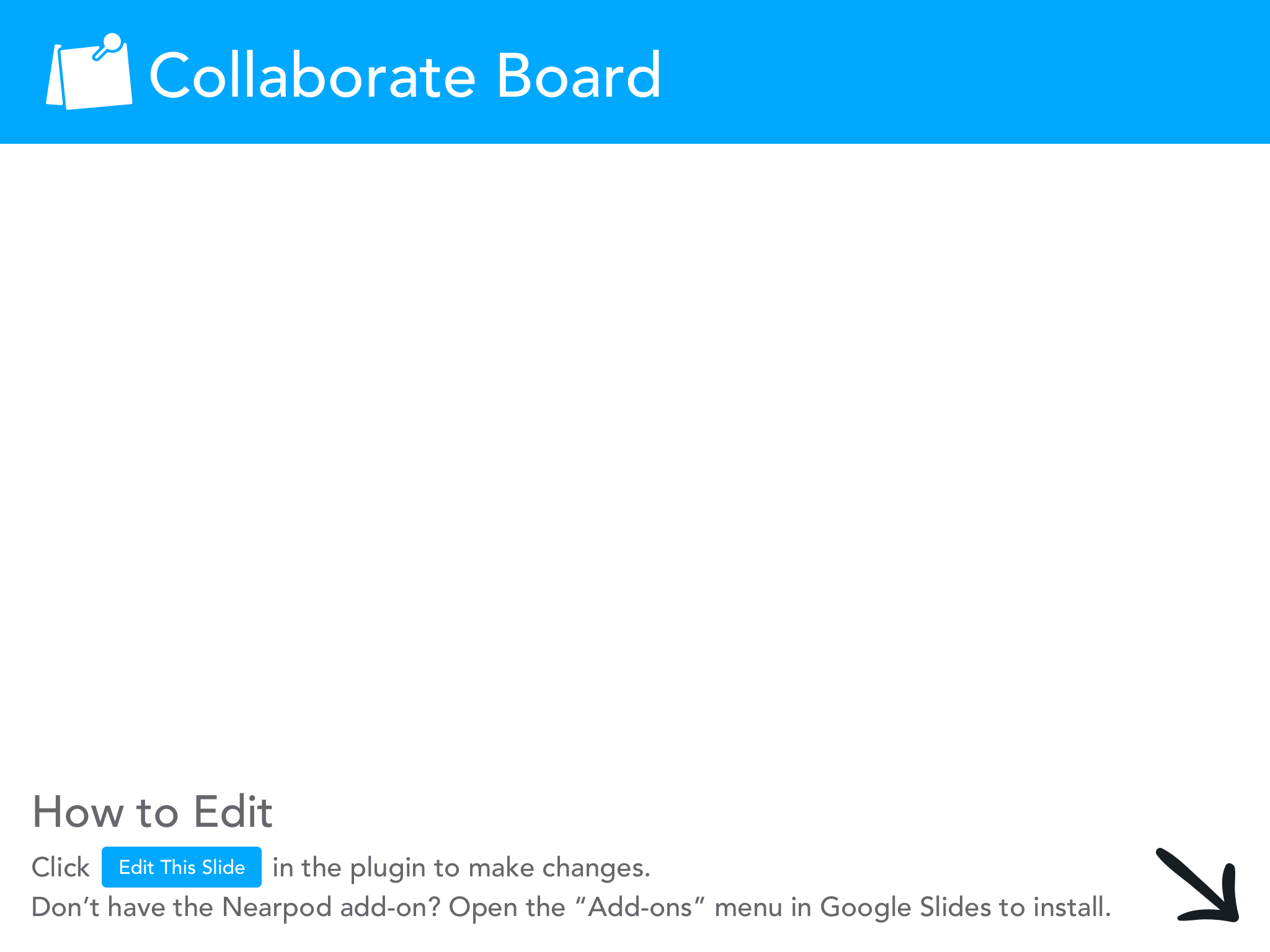 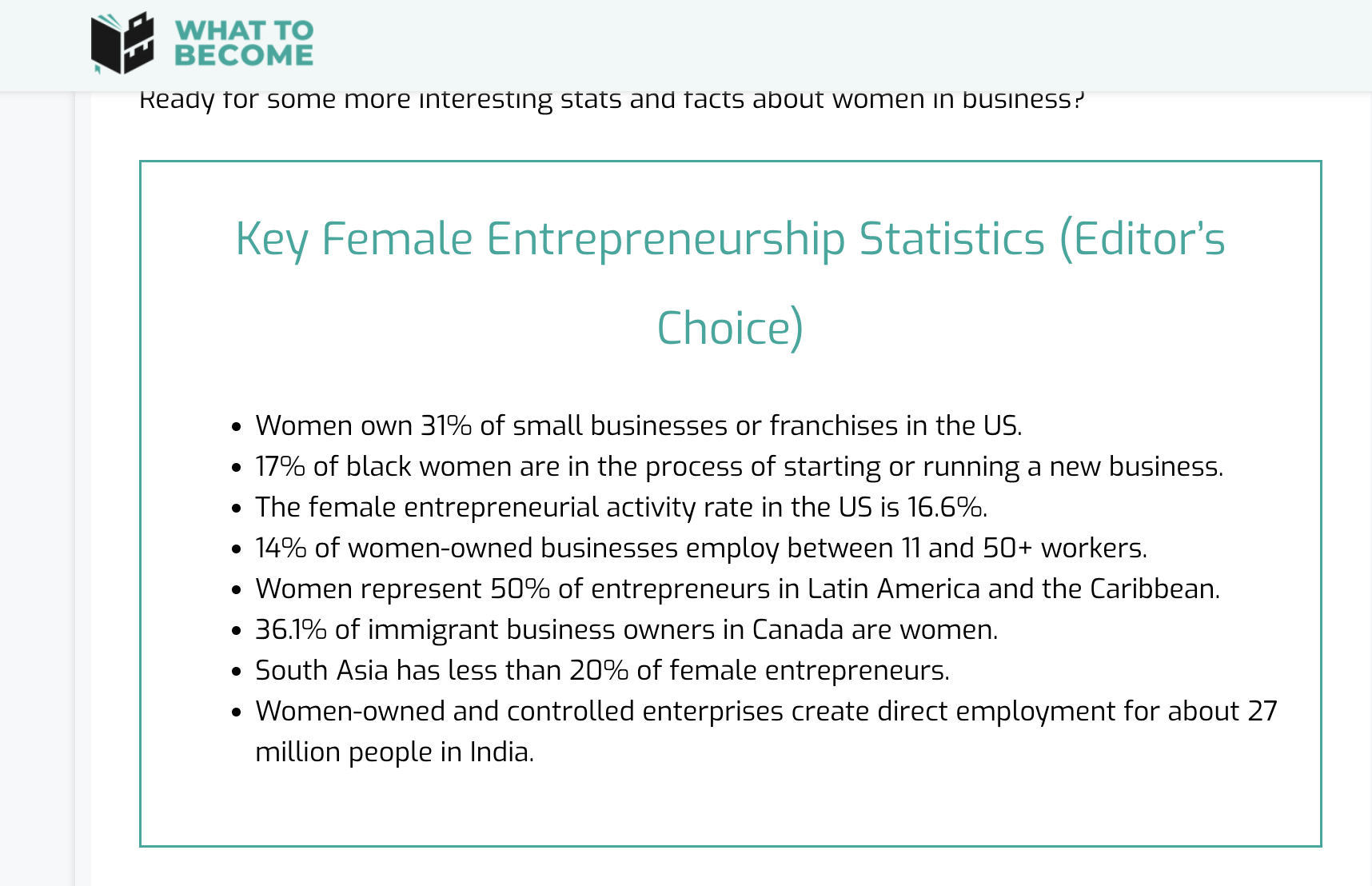 Key Stats
‹#›
Why do we need women entrepreneurs?
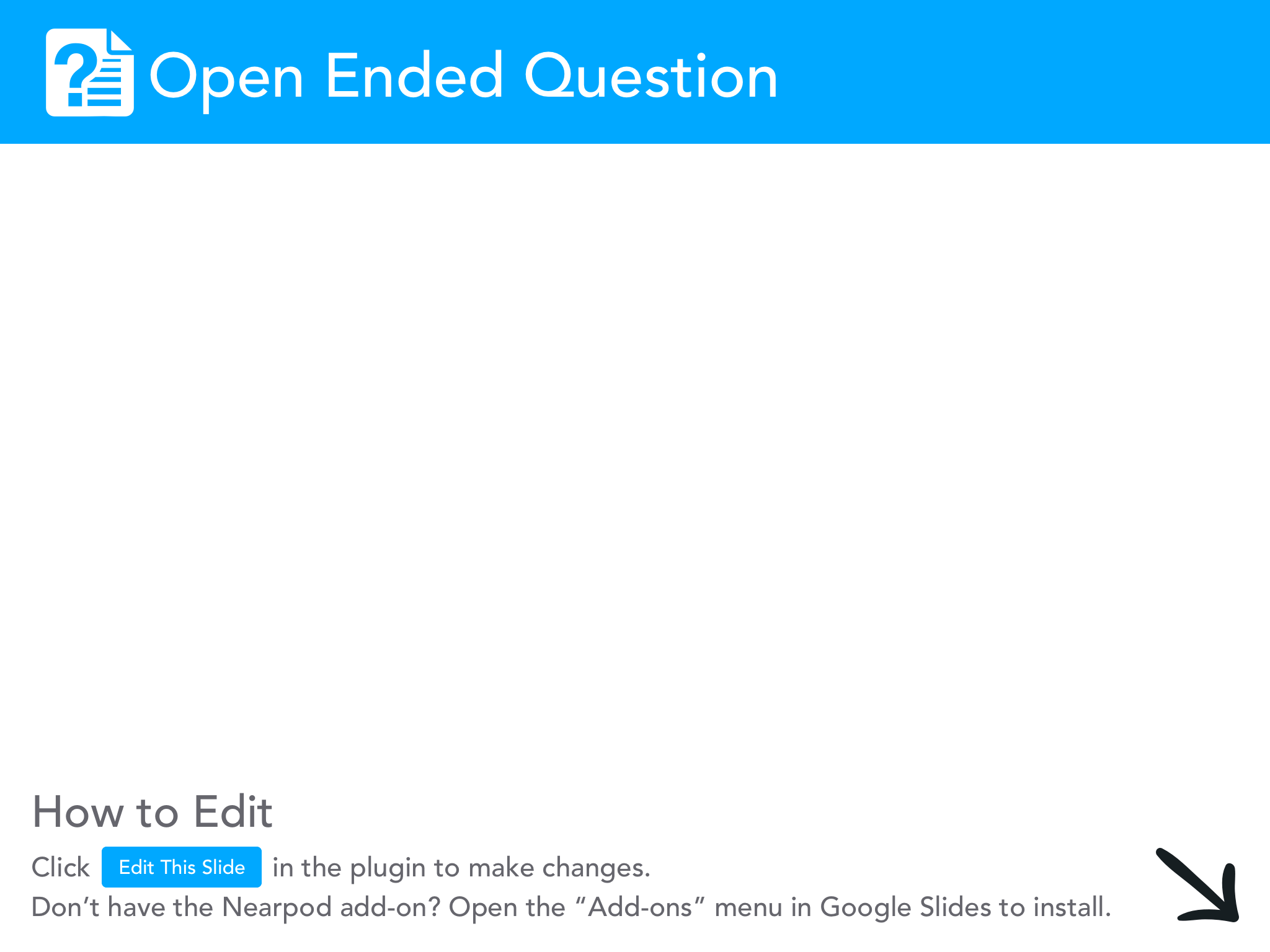 ‹#›
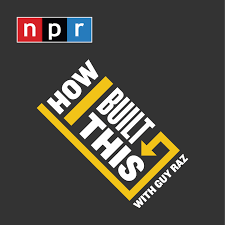 How I Built This Podcast
[Speaker Notes: We really want to highlight that getting students and teachers interested is half the battle.  This podcast does a good job of getting your excited about entrepreneurship.]
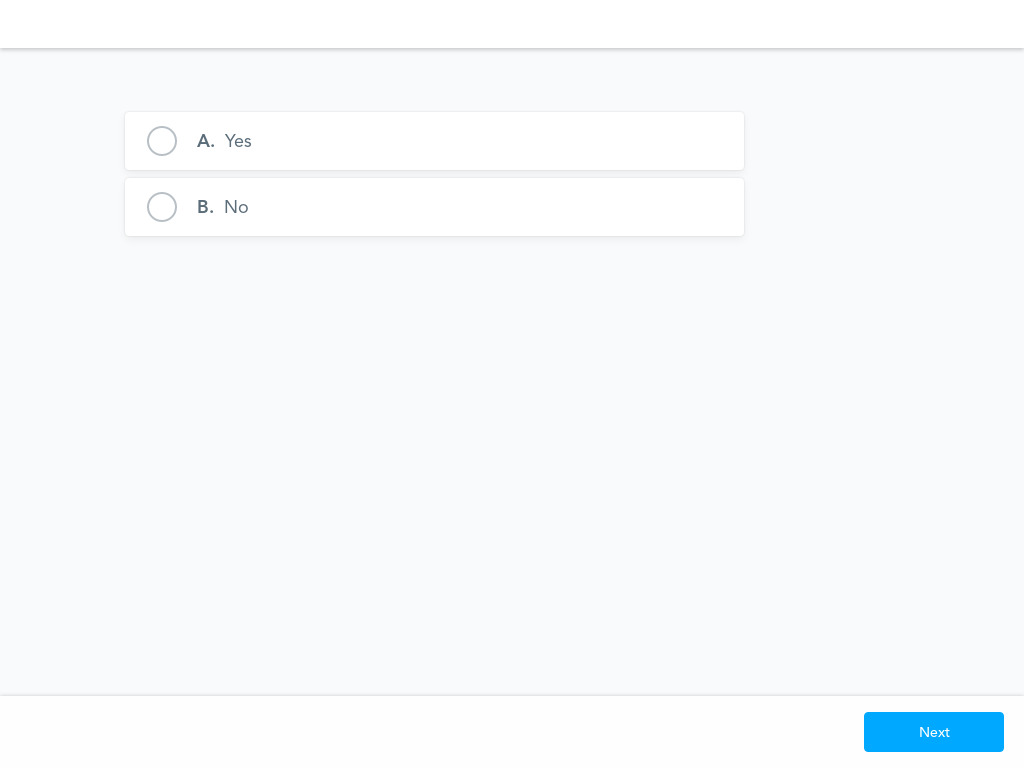 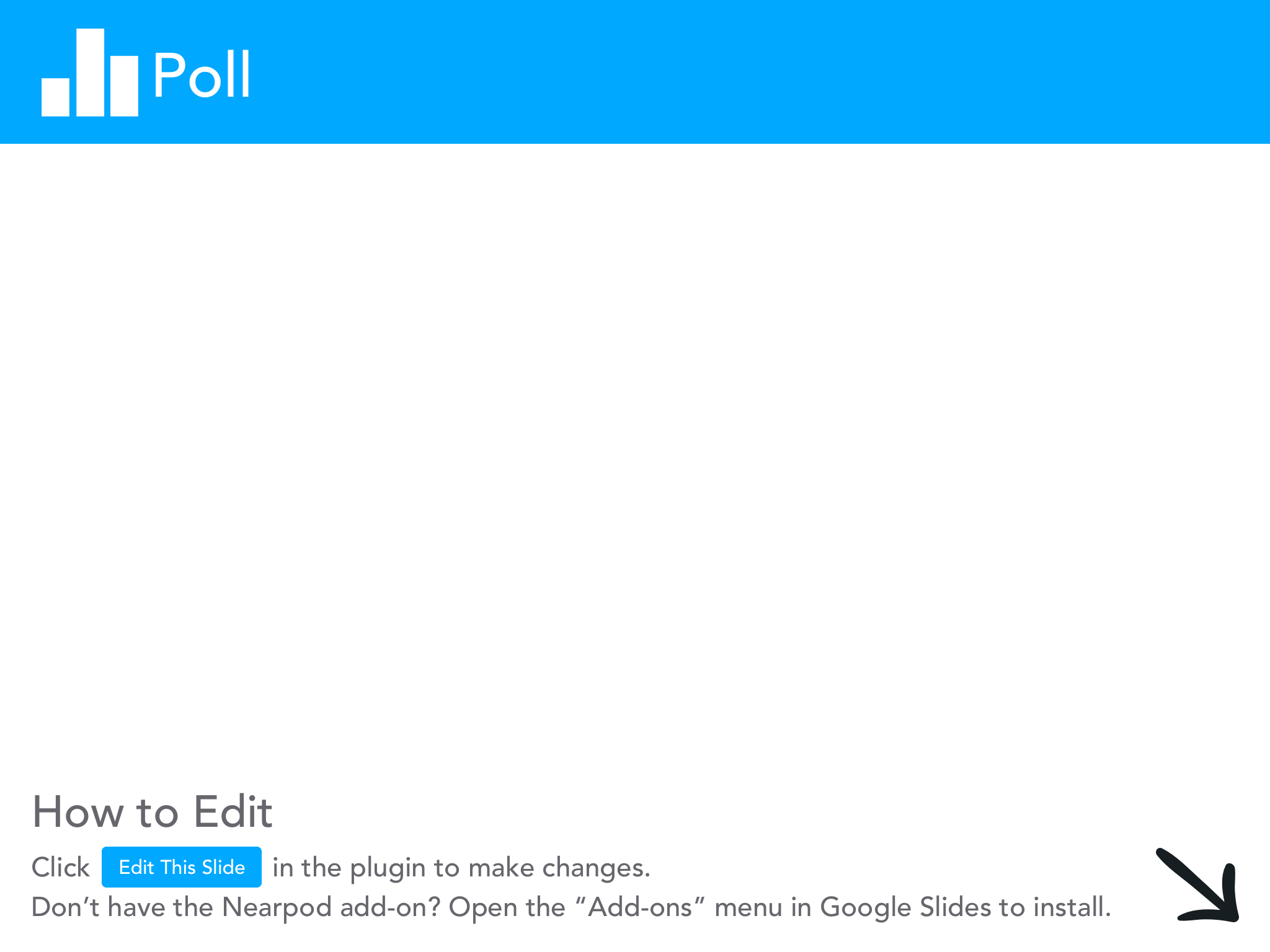 McBride Sisters Wine
Robin and Andréa McBride
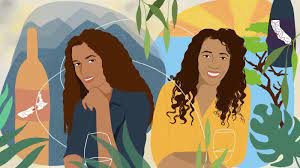 [Speaker Notes: Background
Starting
Importing wine, cold calling restaurants, small stores
Challenges
Time!  90 days to get enough wine to supply Kroger nationwide
Keepin’ On, Keepin’ on!
Released a new line.
said they would sell if the number was right.
Unique Fact
Their entire story…]
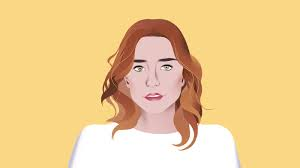 2. Bumble
Whitney Wolfe
[Speaker Notes: Background
Starting
Challenges
Keepin’ On, Keepin’ on!
Unique Fact]
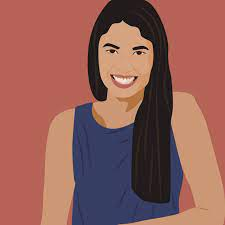 3. Canva
Melanie Perkins
[Speaker Notes: Background
Starting
19 year old
Yearbooks
Challenges
Young and little experience
Pitch Deck
Keepin’ On, Keepin’ on!
FedEx and Office Depot 
Valued at $6 Billion Dollars
Use this in class
Resumes, slide decks, social media, etc.
Unique Fact
Made profit from printing]
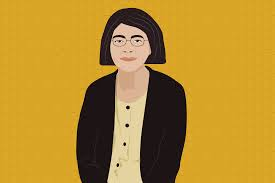 4. Burt’s Bees
Roxanne Quimby
[Speaker Notes: Background
Starting
Challenges
Keepin’ On, Keepin’ on!
Unique Fact]
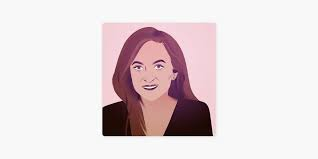 5. Rent the Runway
Jenn Hyman
[Speaker Notes: Background
Starting
Honeymoon registry
One fashion designer + many
Clientele (experience generation)
Investors were scarce
Challenges
Expensive Inventory
Pop Ups
Keepin’ On, Keepin’ on!
Rental service has gained traction
Other clothing companies do this now too
Prom dresses!
Unique Fact
Came up with idea after conversation of little sister
Meeting with a very well known designer, just showed up!]
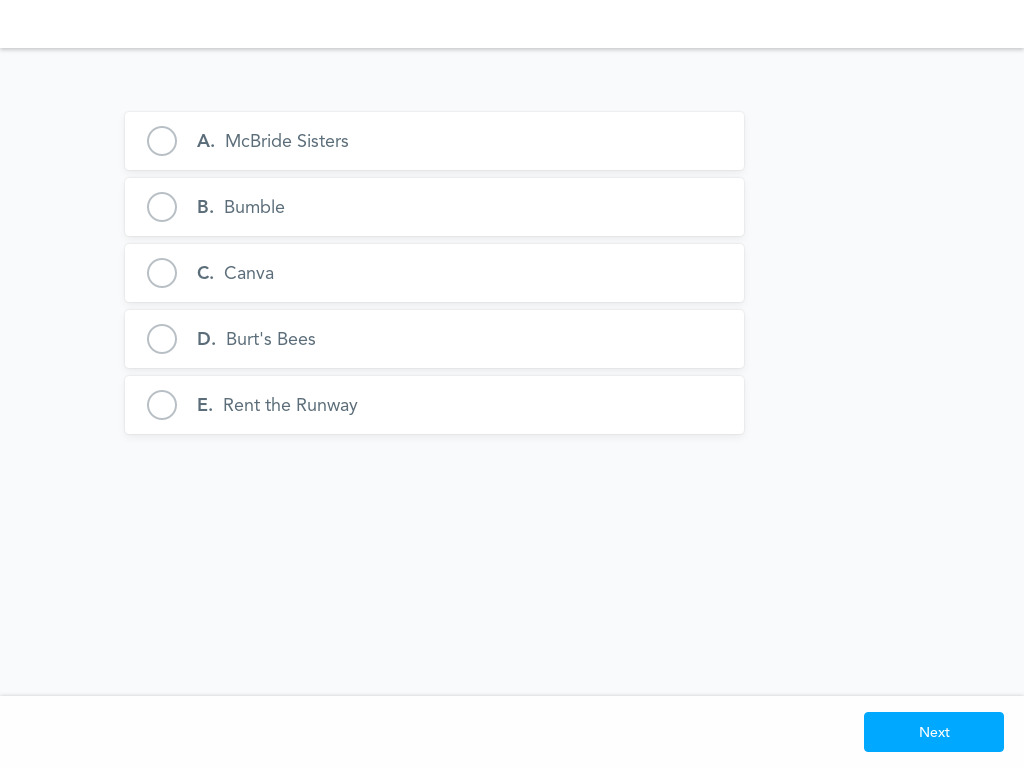 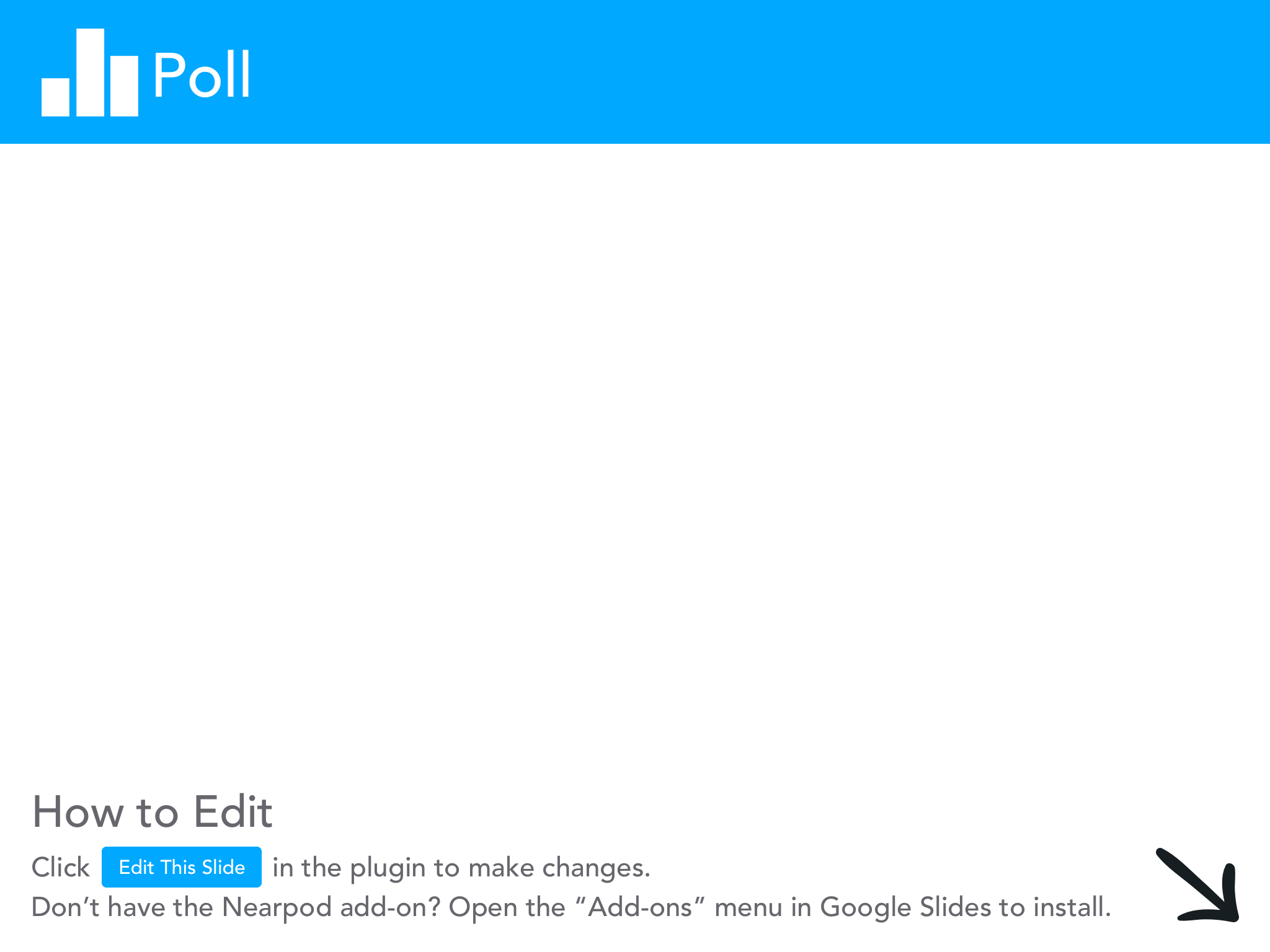 How do we get women to pursue careers as entrepreneurs?
Opportunities for Female Entrepreneurs
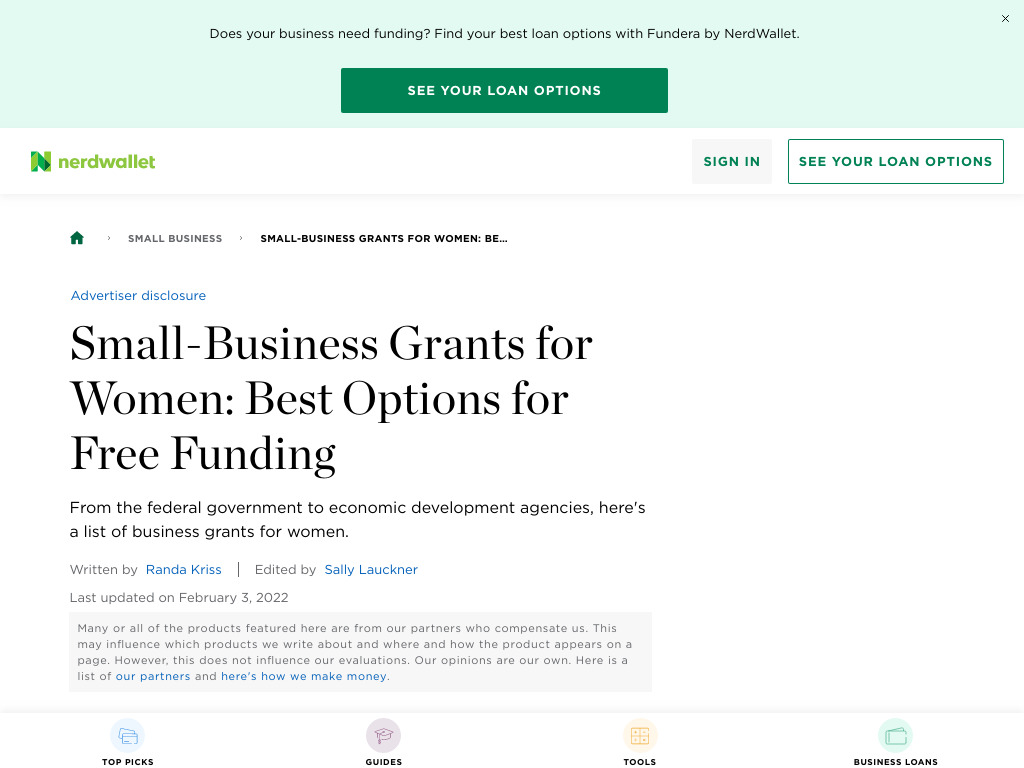 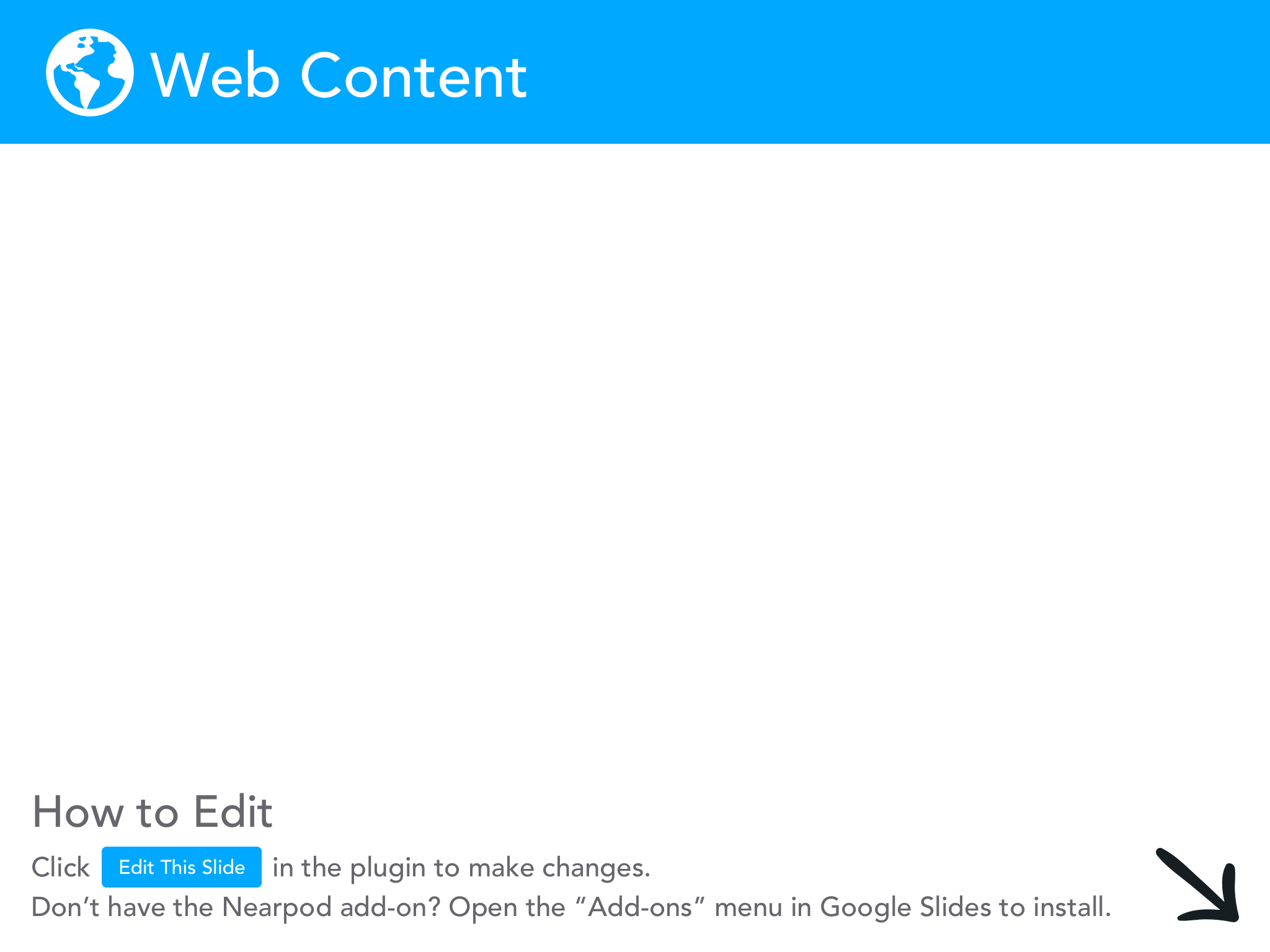 [Speaker Notes: 3 minutes to explore these opportunities and find one that is interesting to you.]
Mini Activity
[Speaker Notes: Go to HIBT podcast, pick an episode you’re interested in and one your students would be interested in, report back 2 questions you have about this entrepreneur before listening]
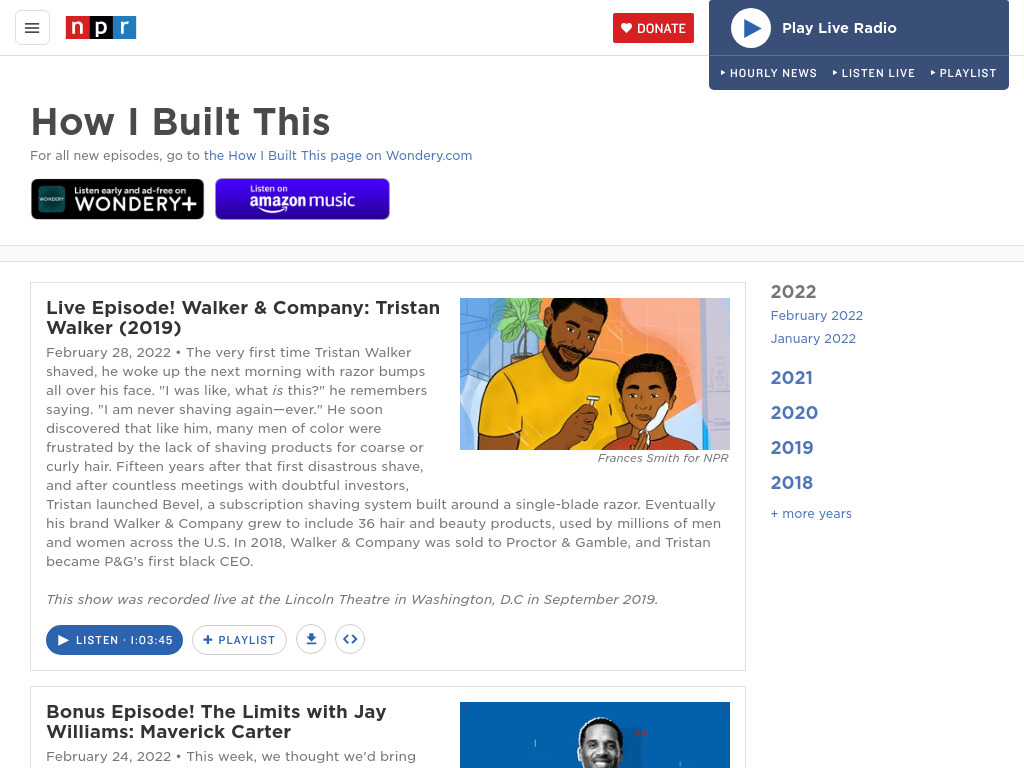 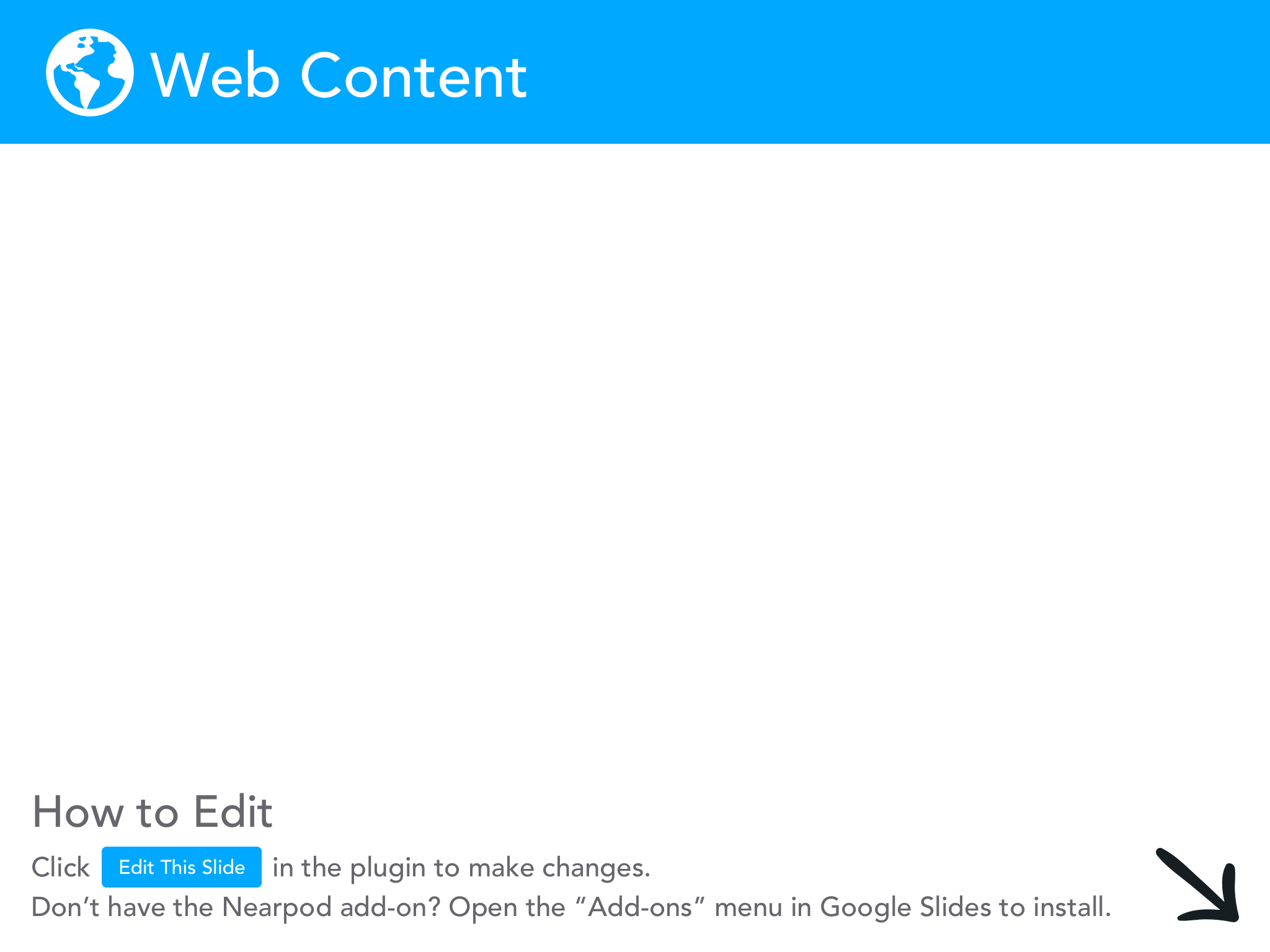 How can this be used in the classroom?
Lesson Plan Ideas
Mini Project: Women in Finance
Create a PowerPoint/Google Slideshow focusing one of Barron’s 100 Most Influential Women 
Why is important to be in this industry?
What path did she take?
Research the career path she took
Job Outlook
What do you need to do if you wanted to achieve this?
‹#›
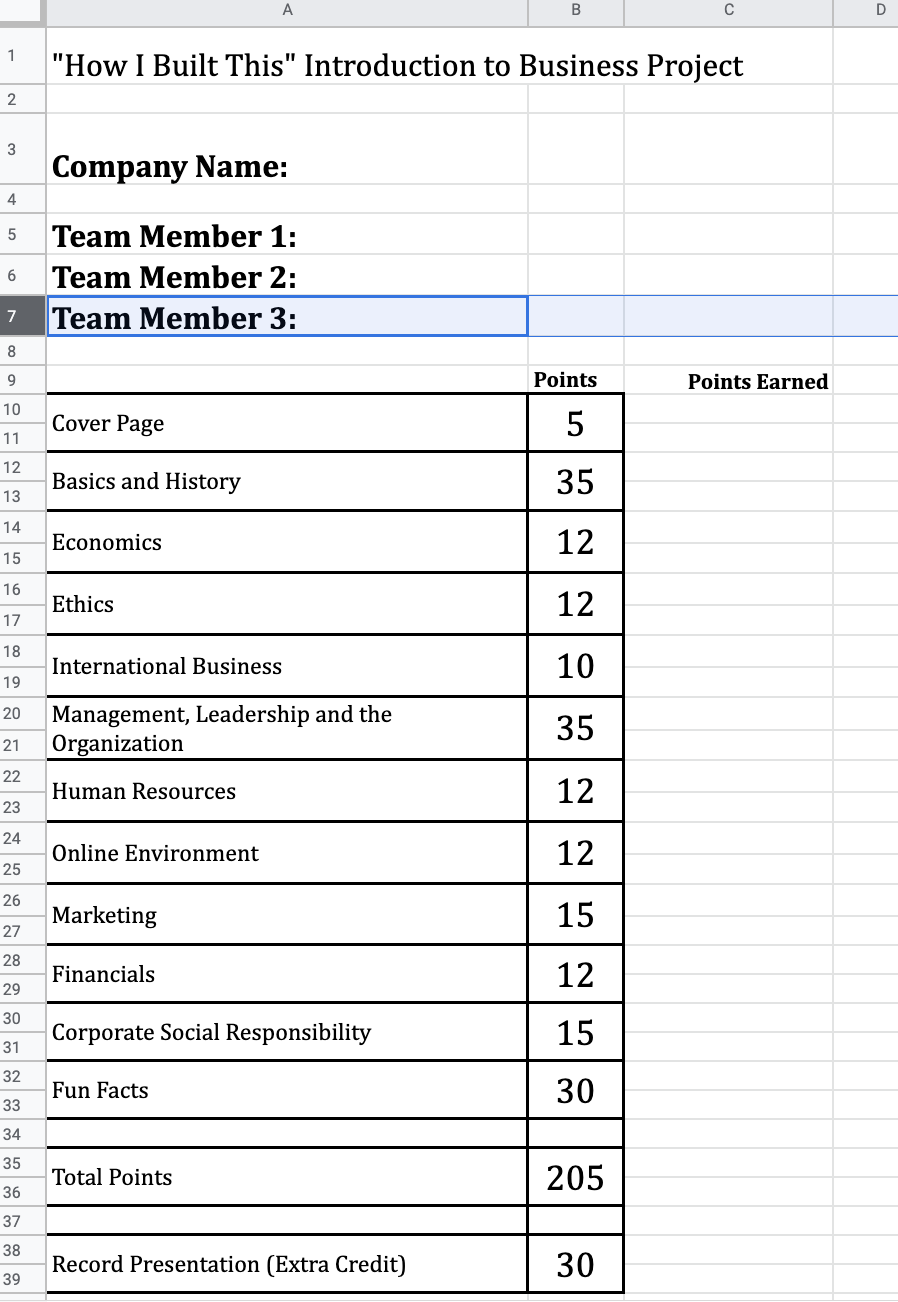 Lesson Plan Ideas
Project Used in Introduction to Business Course.
‹#›
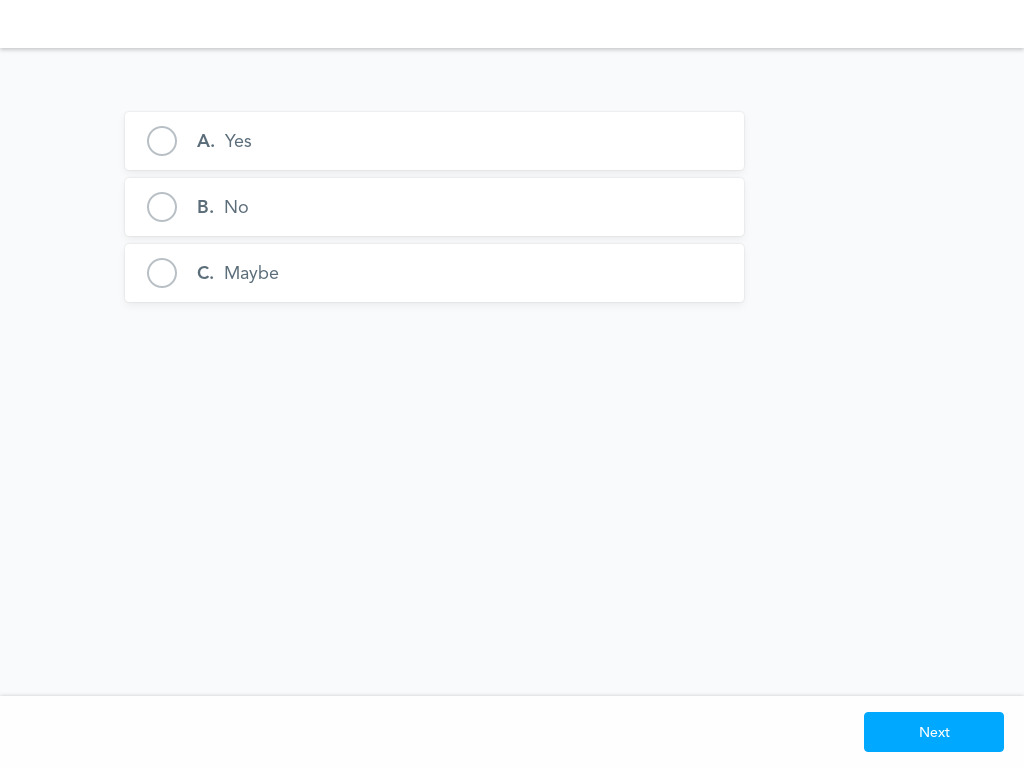 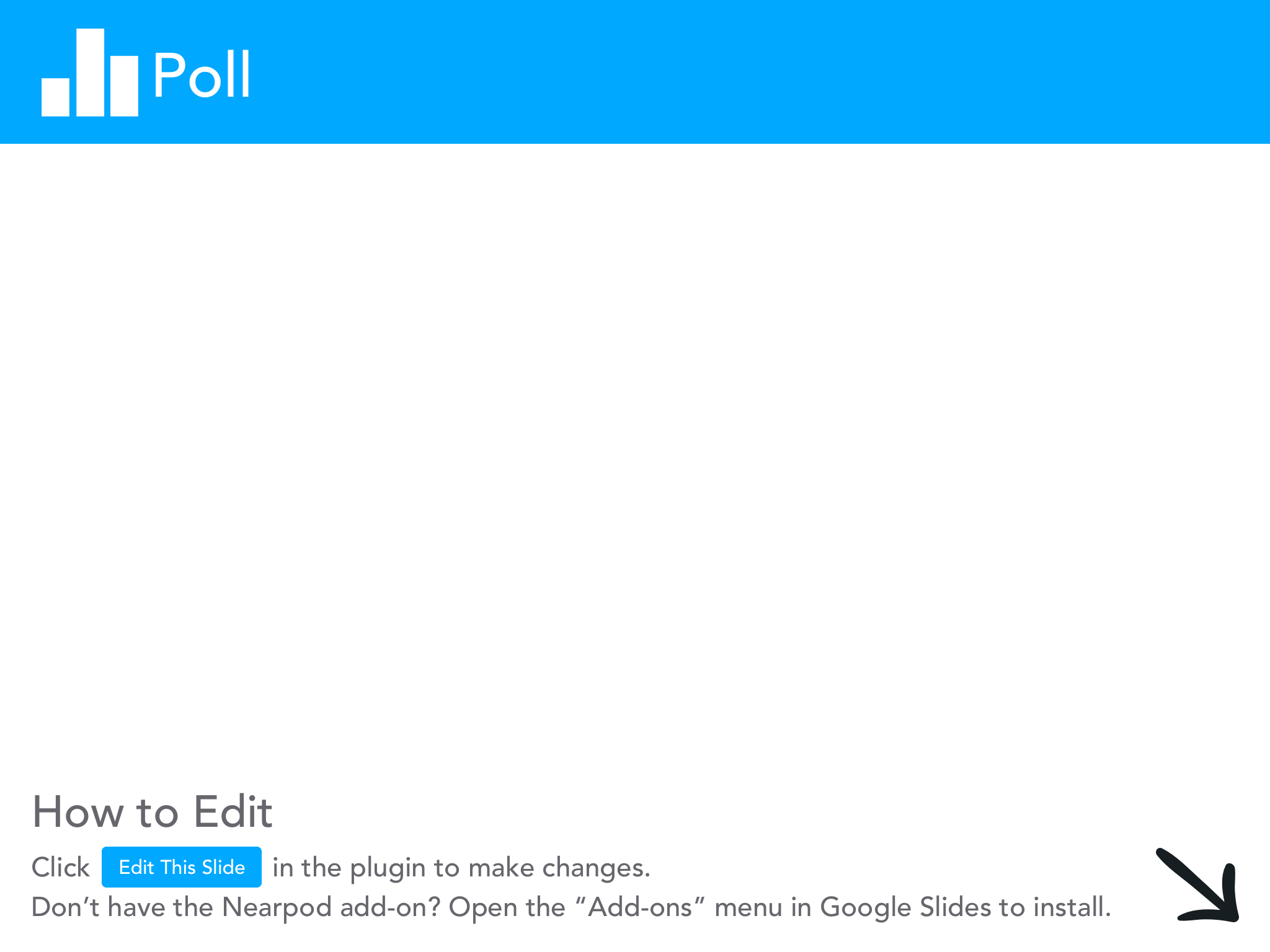 Resources to Help!
“How I Built This” Book
“How I Built This” Podcast
Where?
‹#›
Closing and Questions
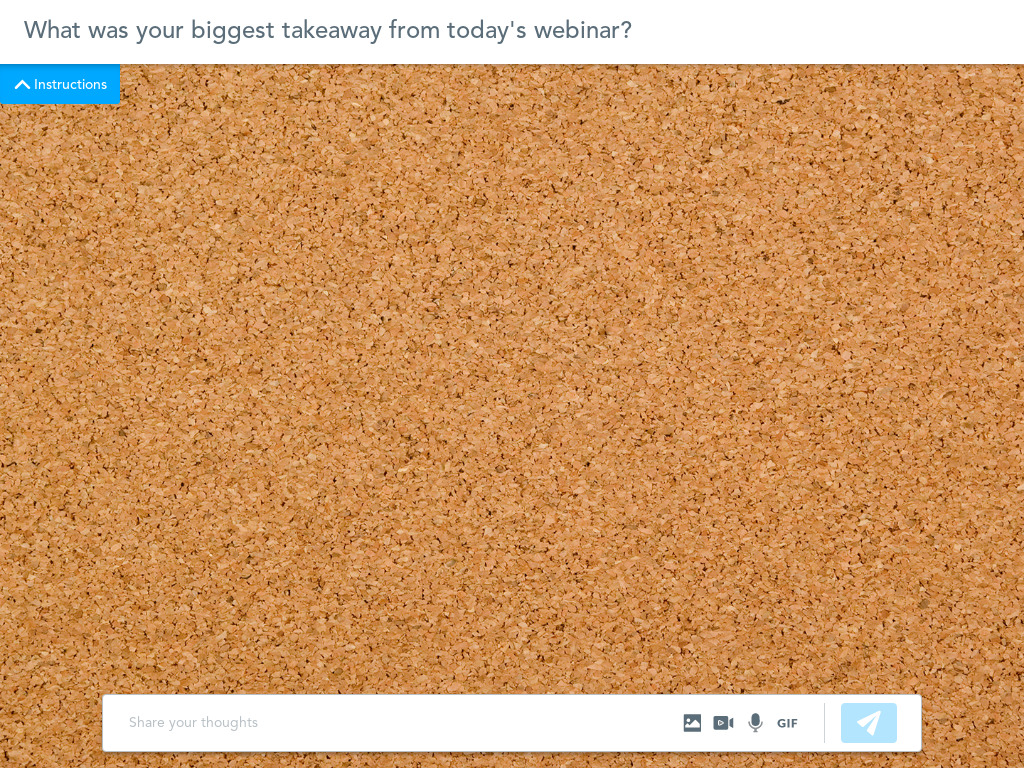 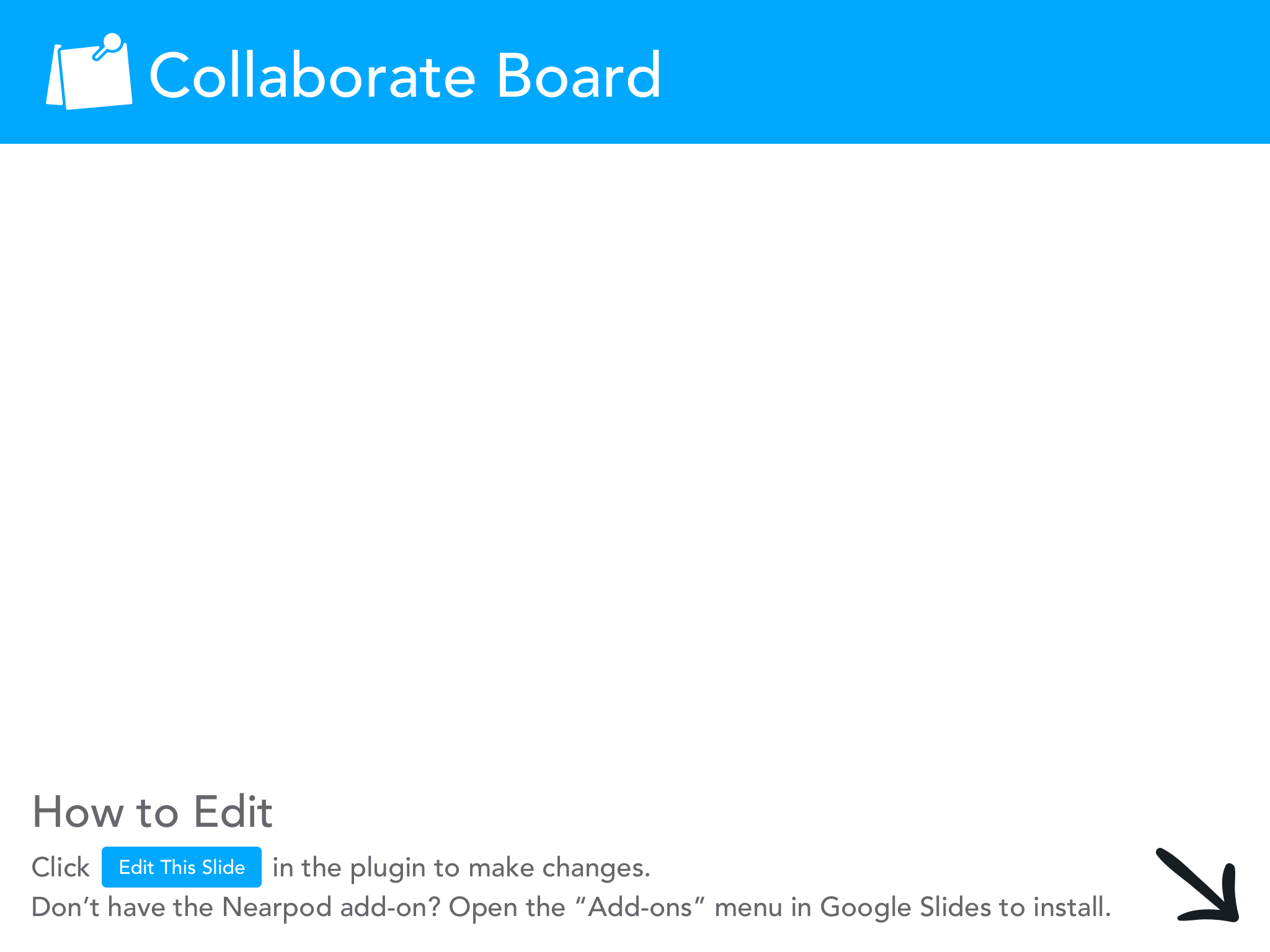 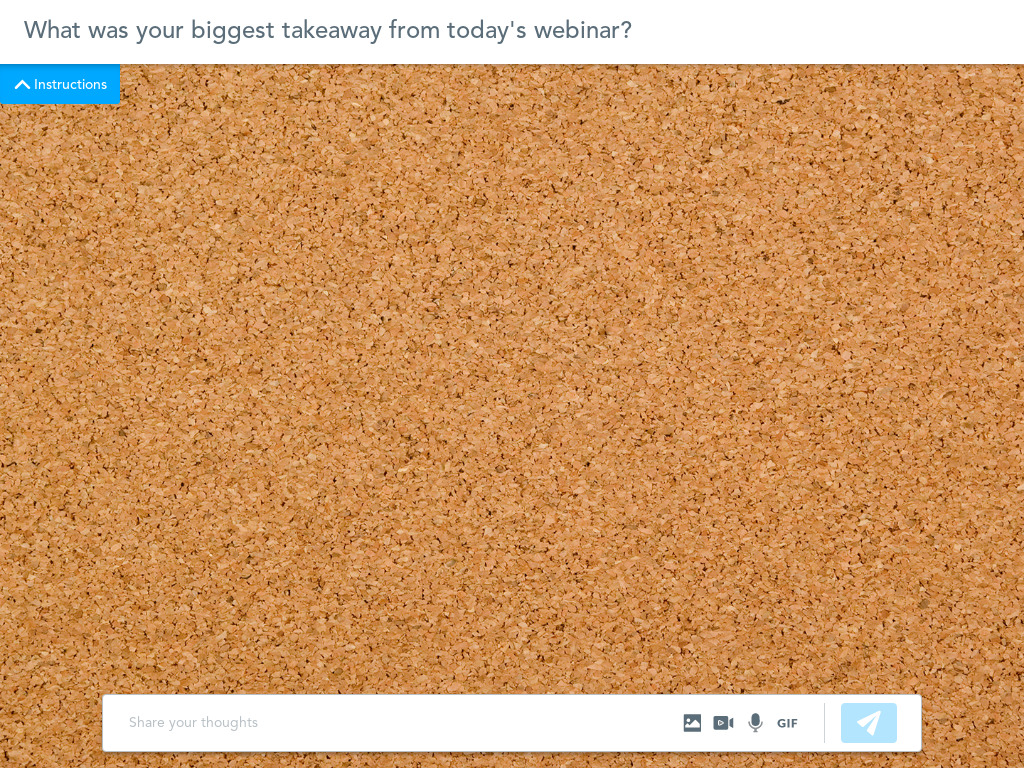 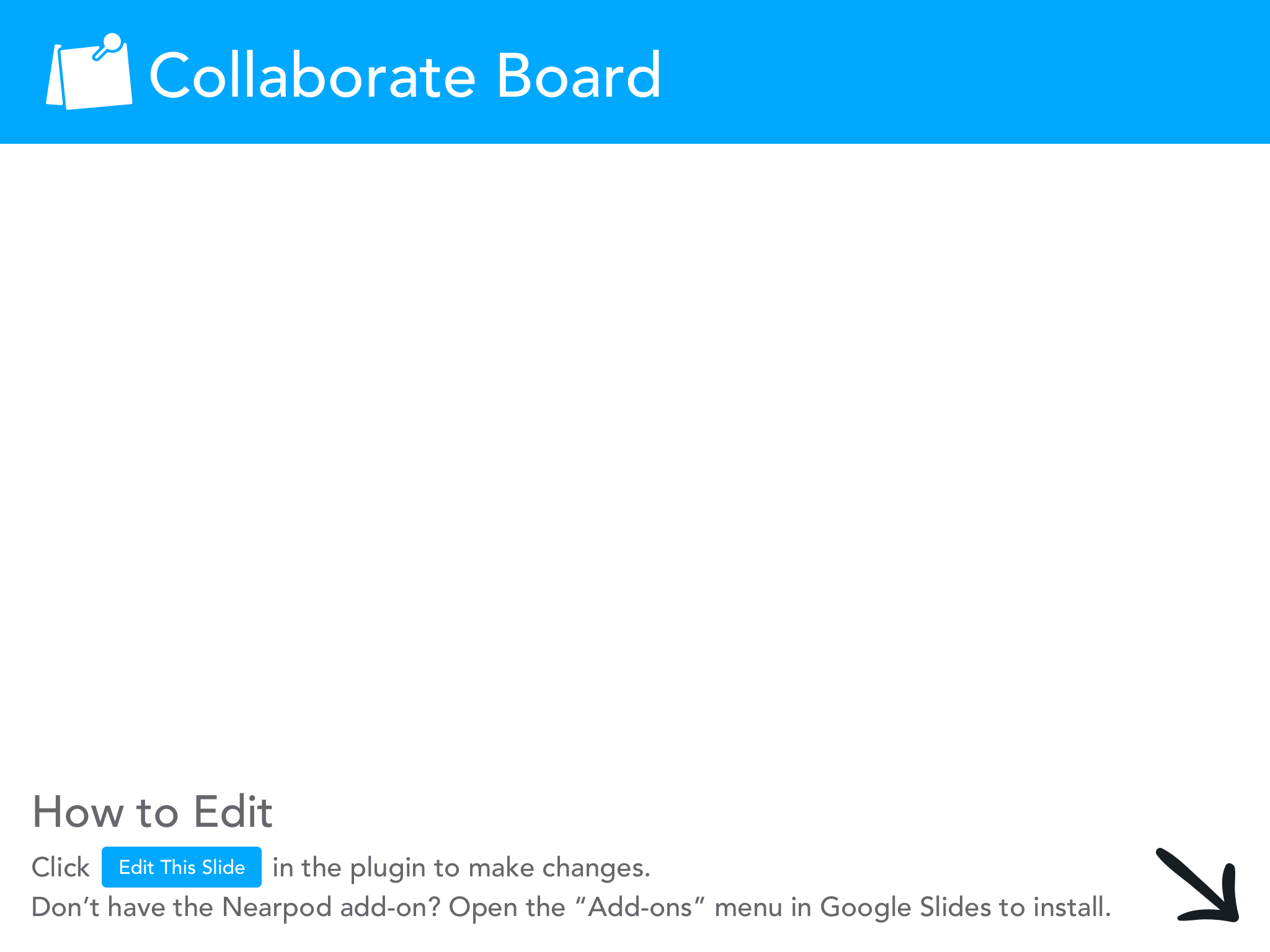